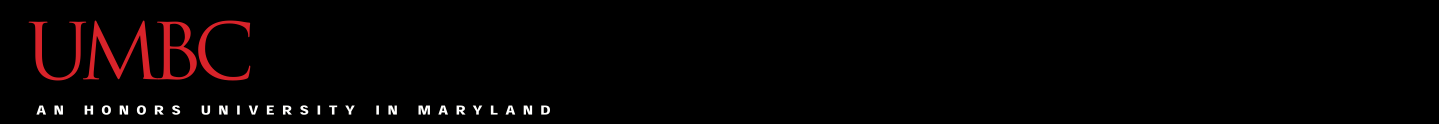 Ozone Absorption Cross Section Dataset
Brian Cairns and Peng-Wang Zhai
1NASA GISS
2JCET/Physics Department, UMBC
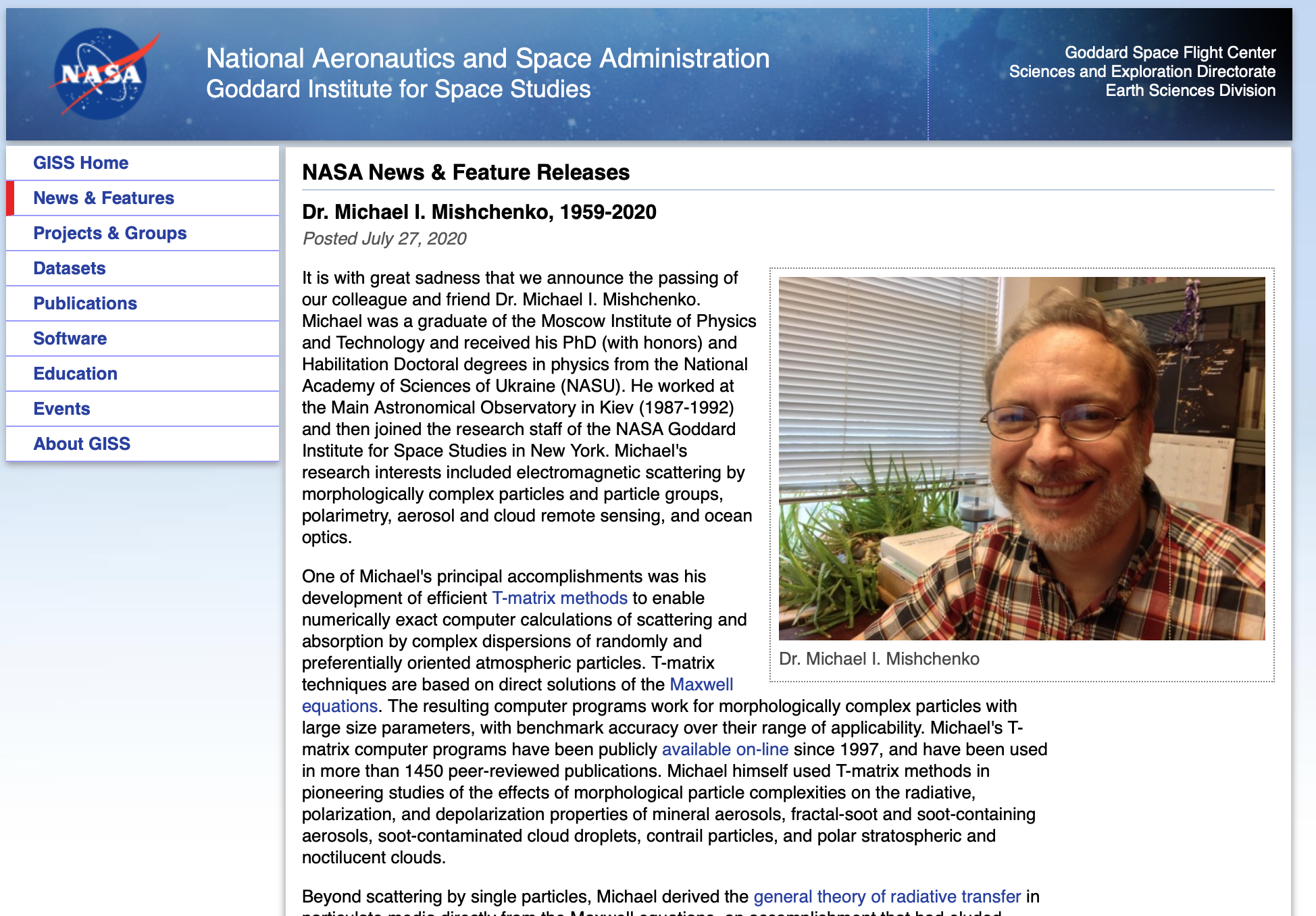 A remembrance to our colleague: Michael Mishchenko.
Motivation
OCI covers 300-890 nm, for which an accurate ozone absorption spectra is needed in the UV.
The Serdyuchenko 2013 dataset covers 213 nm – 1100 nm, and a number of temperatures (193 K, 203 K, …, 293 K.)
The OMI team currently uses the BMD (Brion et al., 1993, 1998; Daumont et al., 1992; Malicet et al., 1995) coefficients which are from 250 nm – 500 nm, which will be used as a reference in this presentation.
Ideally we should use a newer dataset Serdyuchenko 2013 to obtain the general temperature dependence, which would be most flexible.
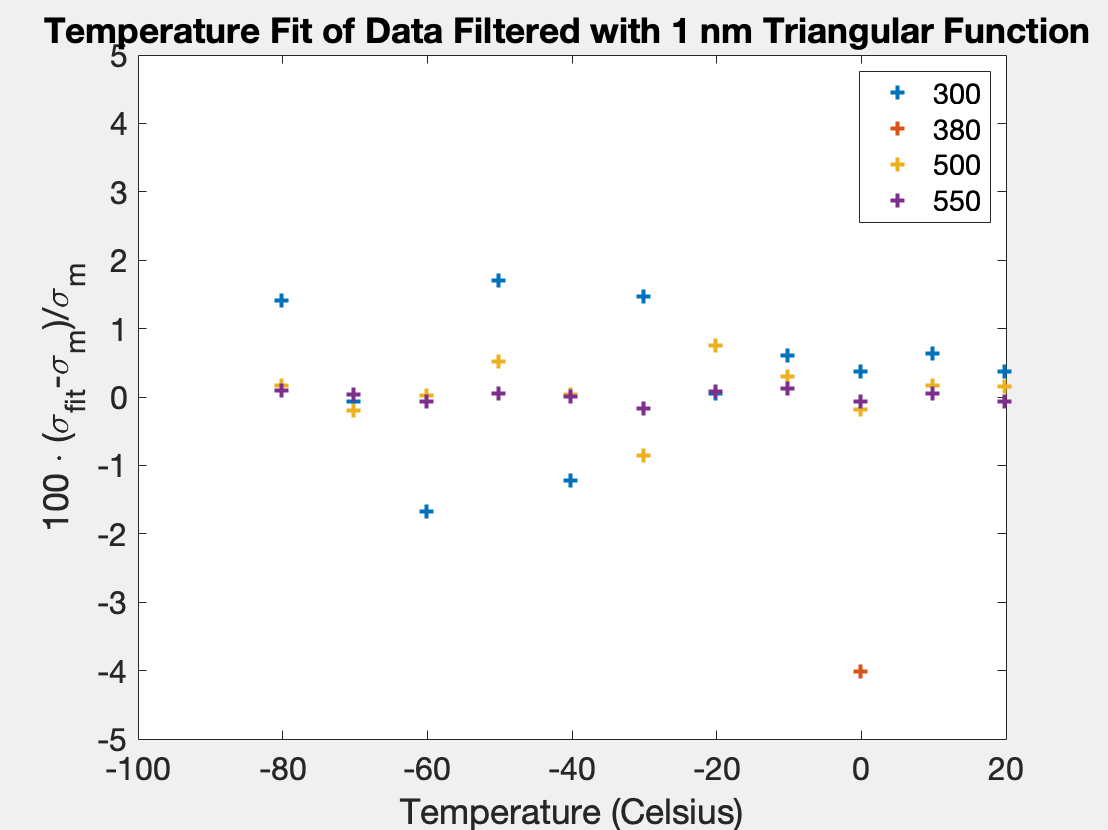 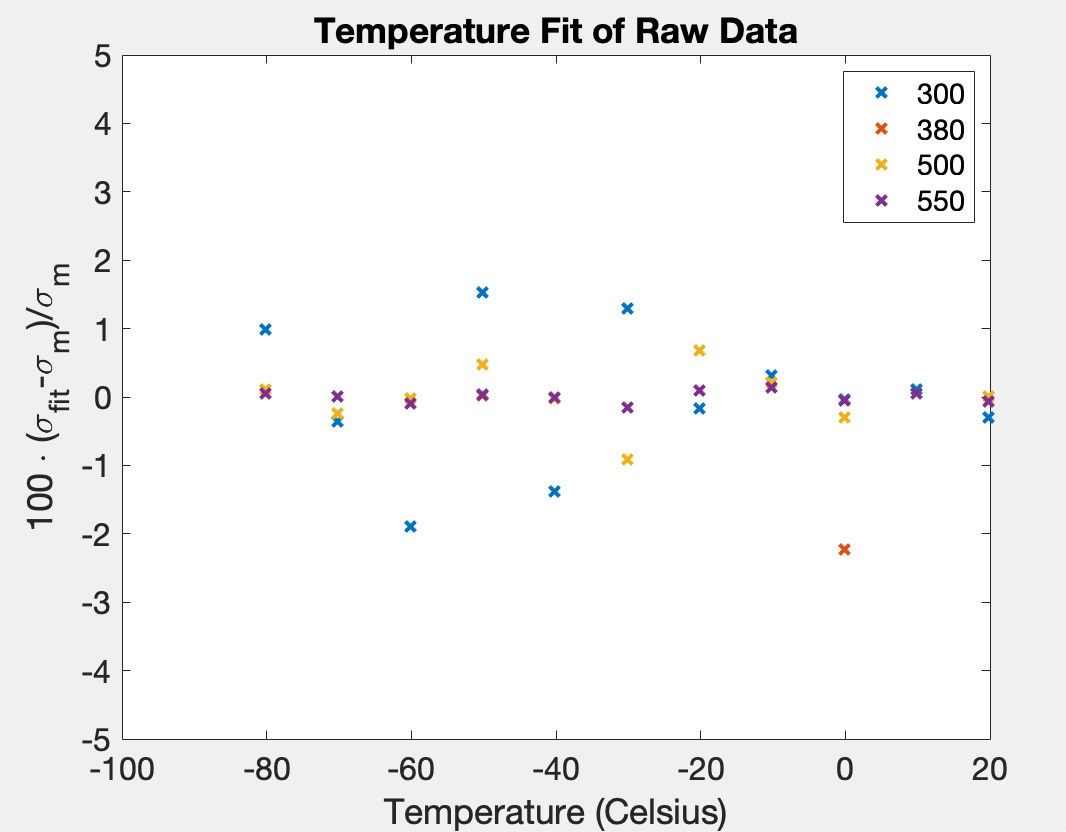 T is temperature in Celsius.
Spectra comparison
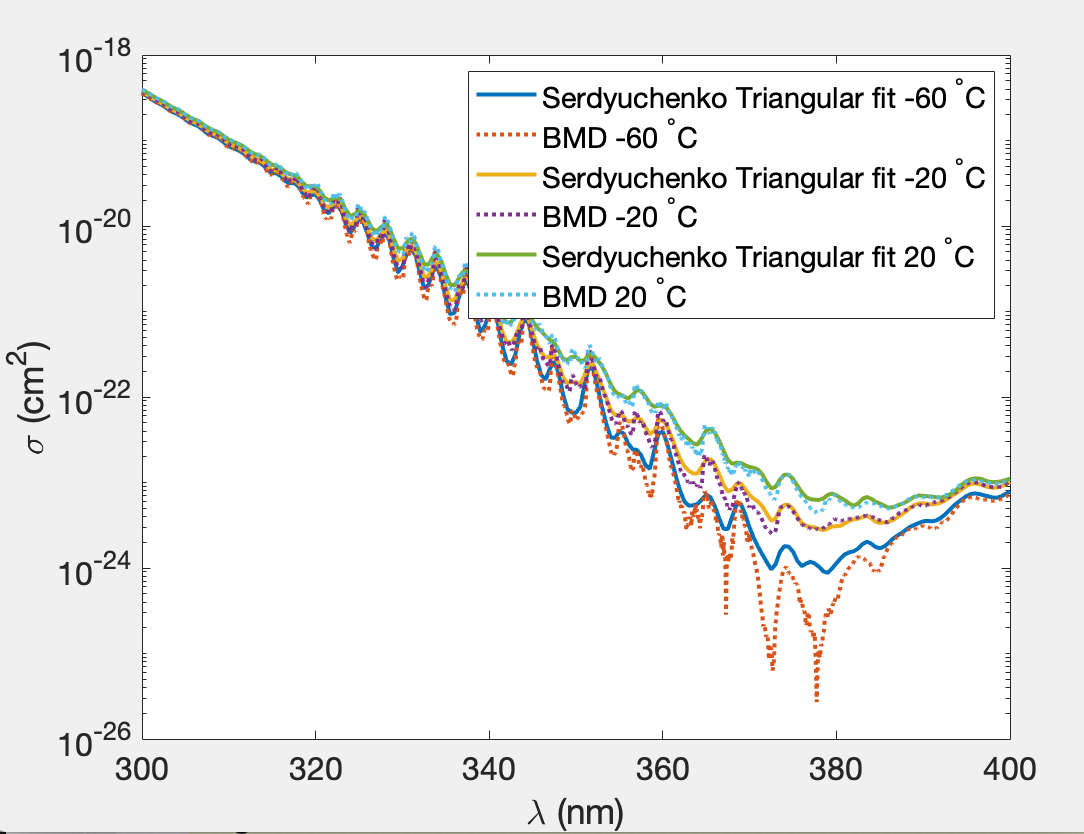 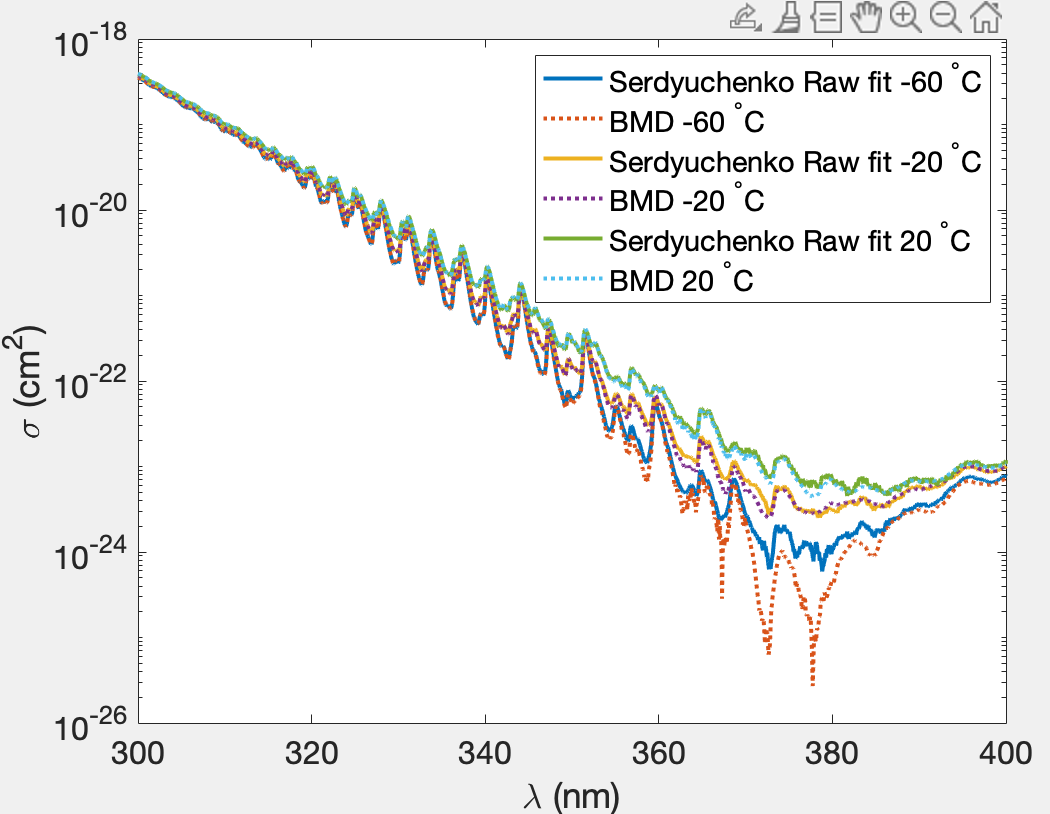 Cross section: Relative Difference wrt BMD
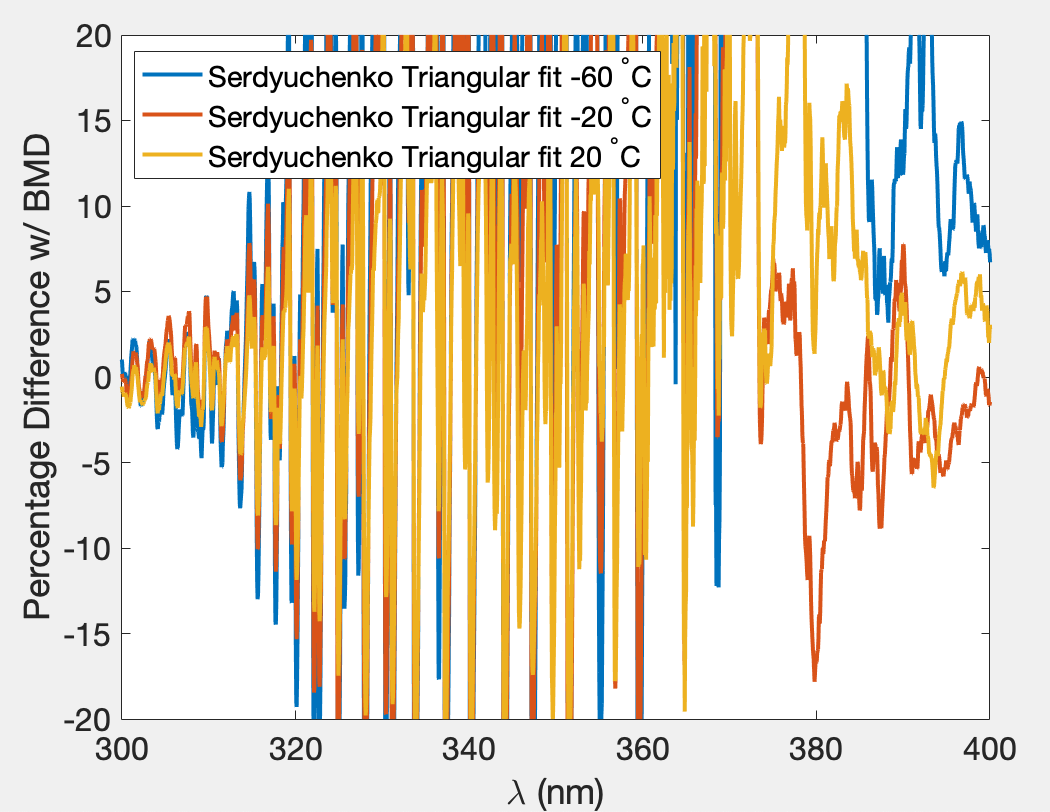 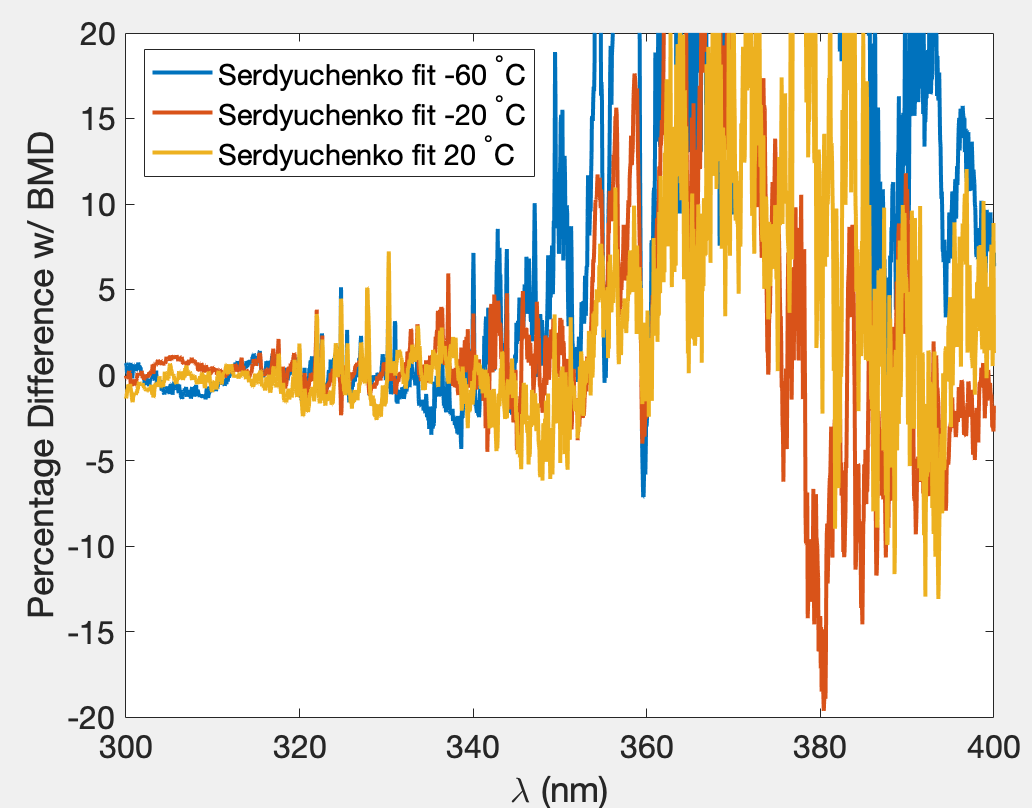 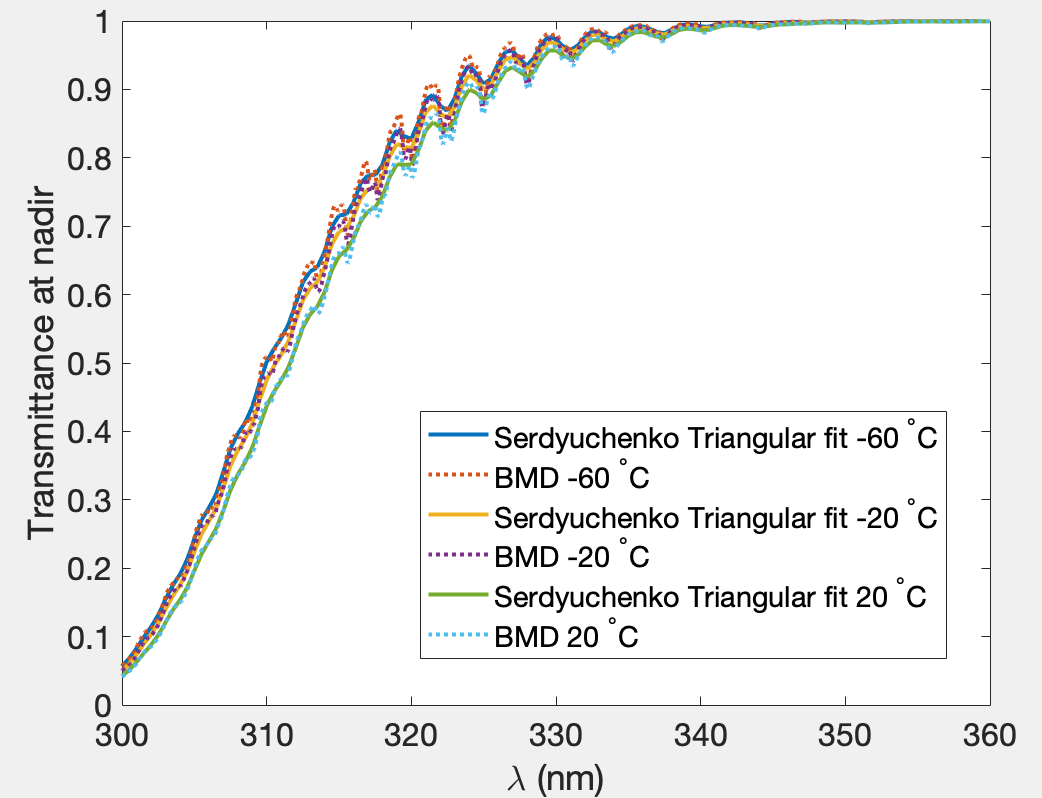 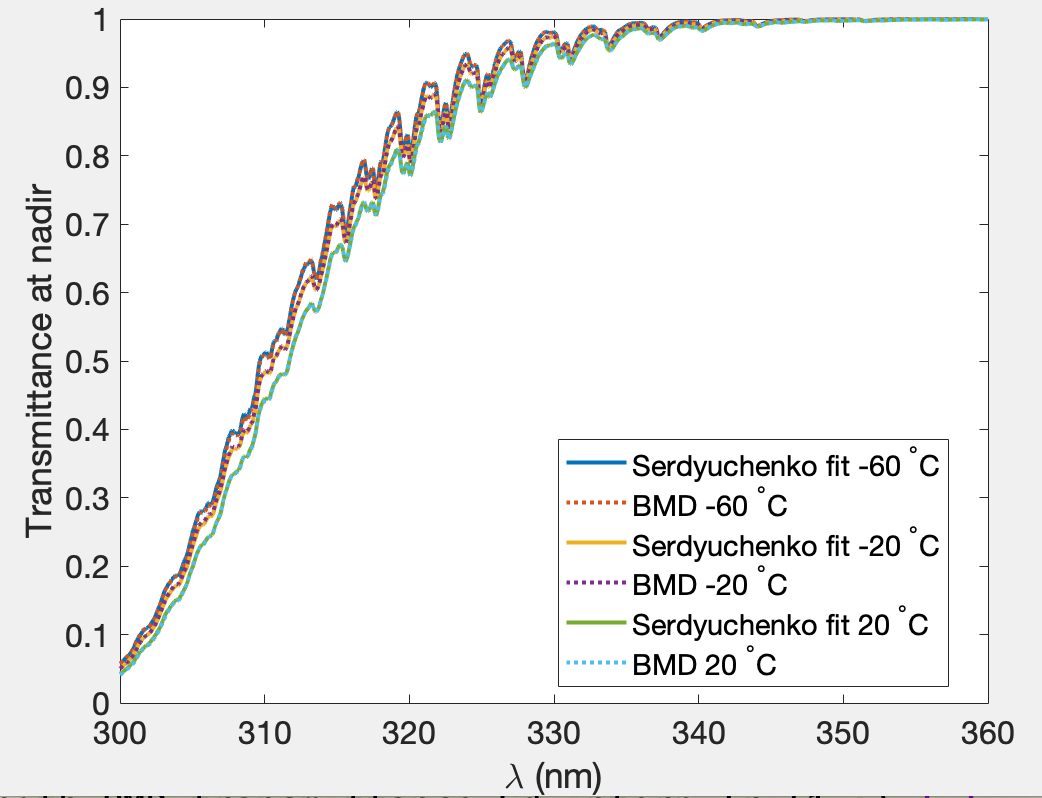 Column ozone: 300 Dobson unit.
Transmittance difference wrt BMD
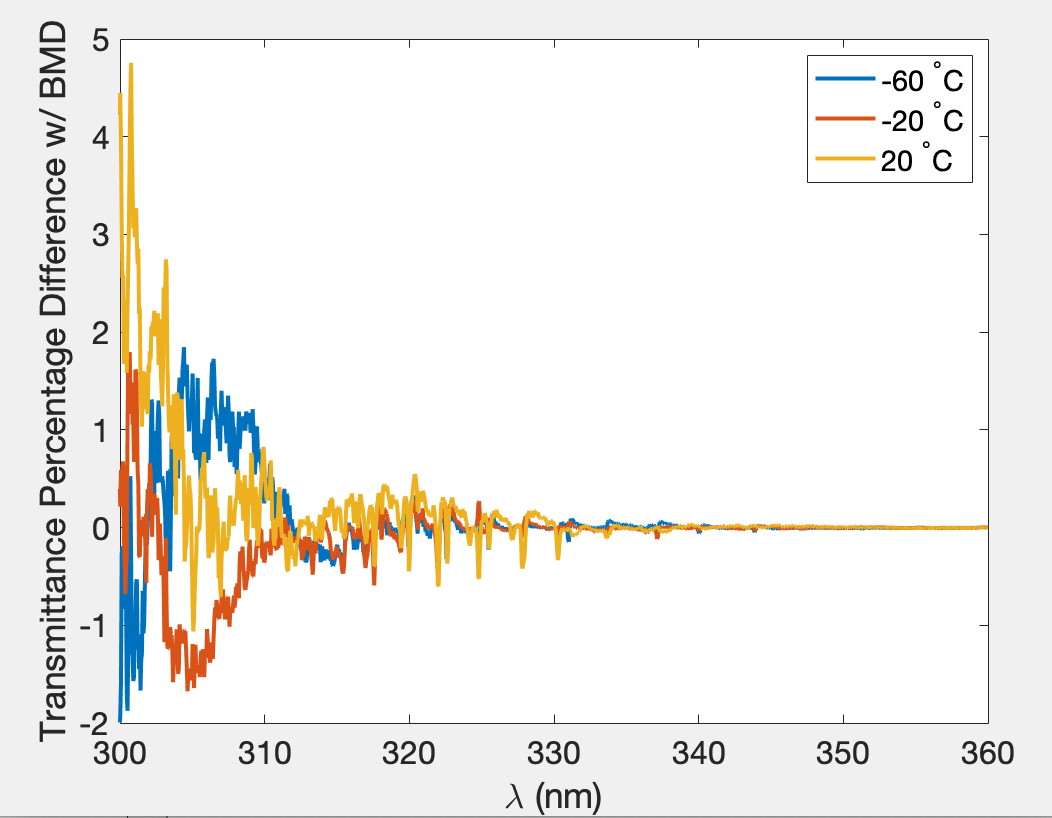 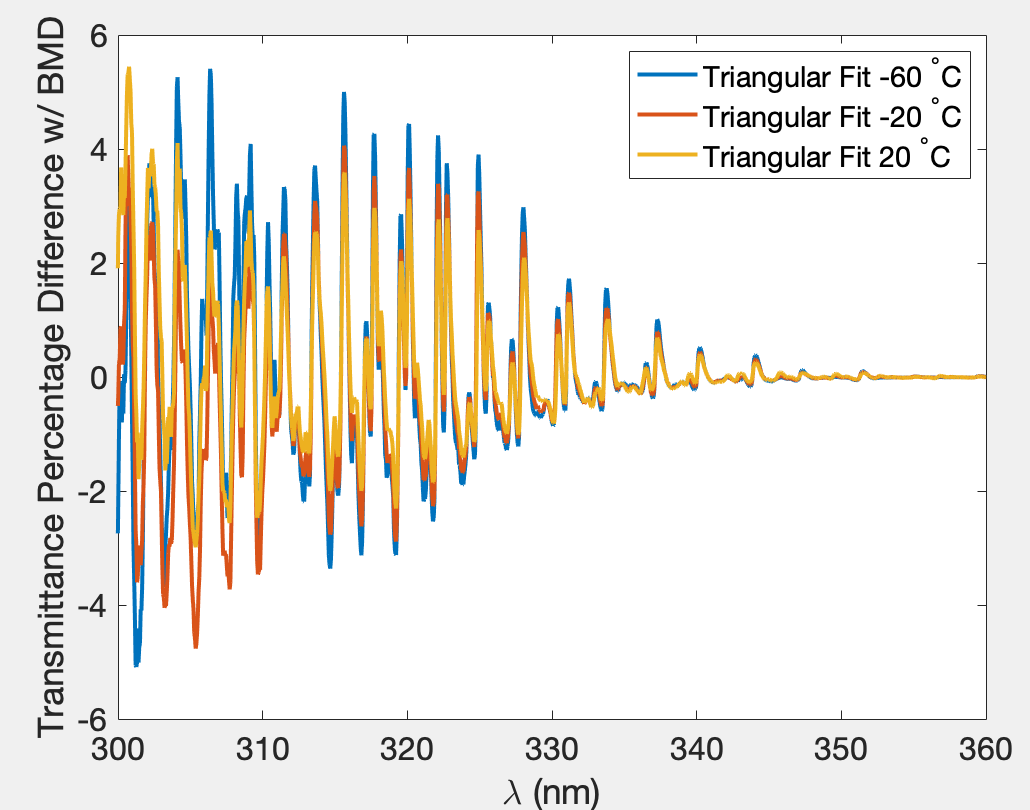 OCI Relative Spectral Response function
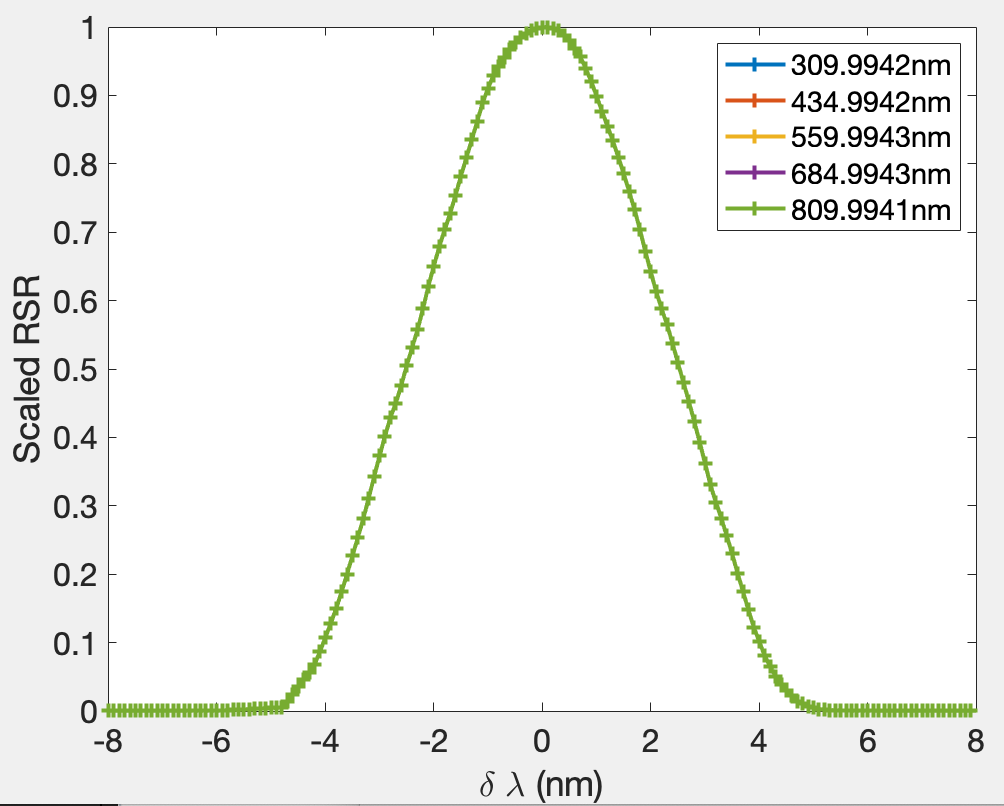 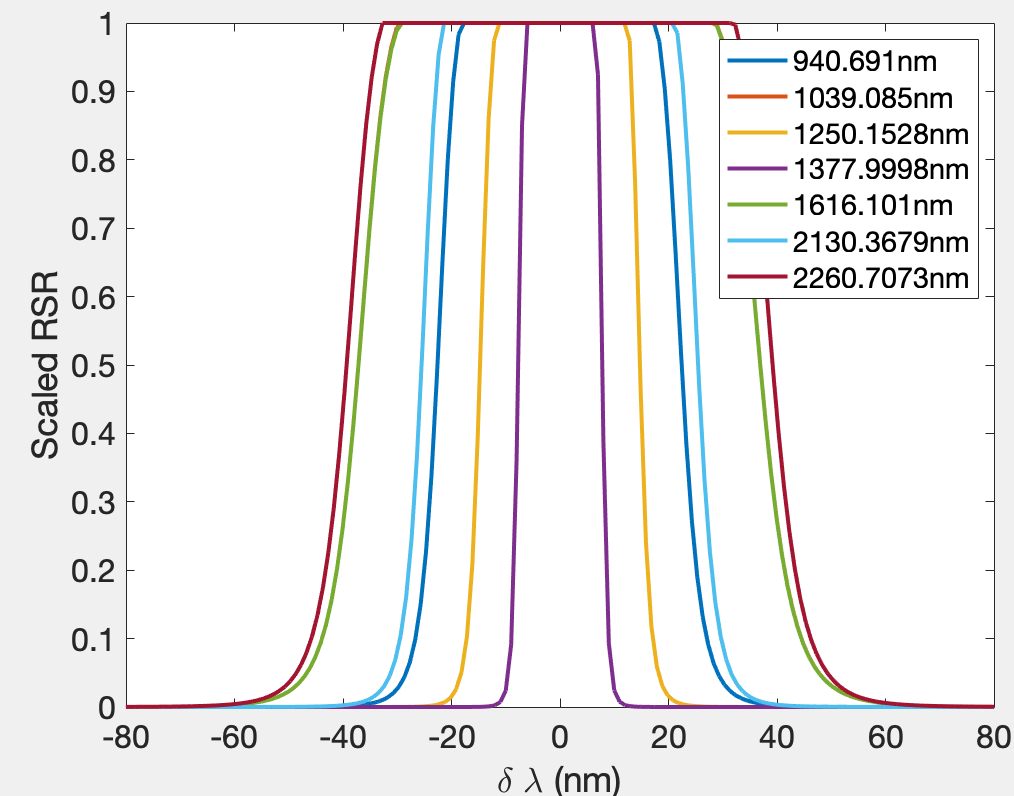 Transmittance convolved with OCI RSR
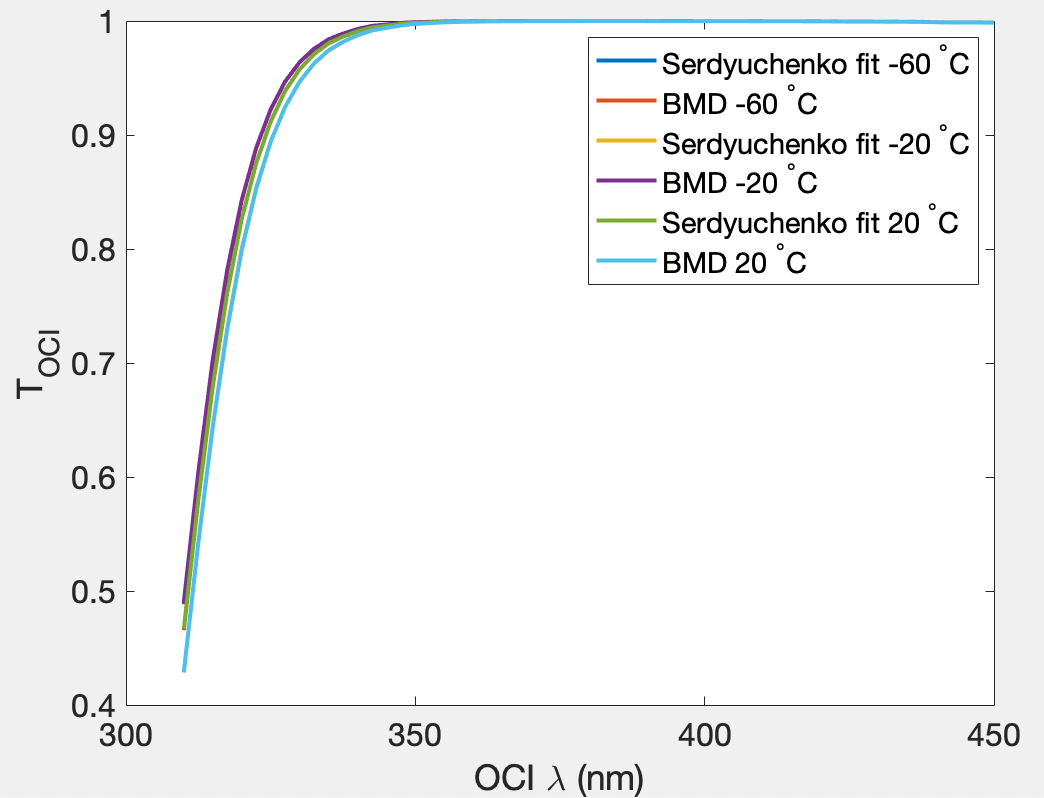 Column ozone: 300 Dobson unit.
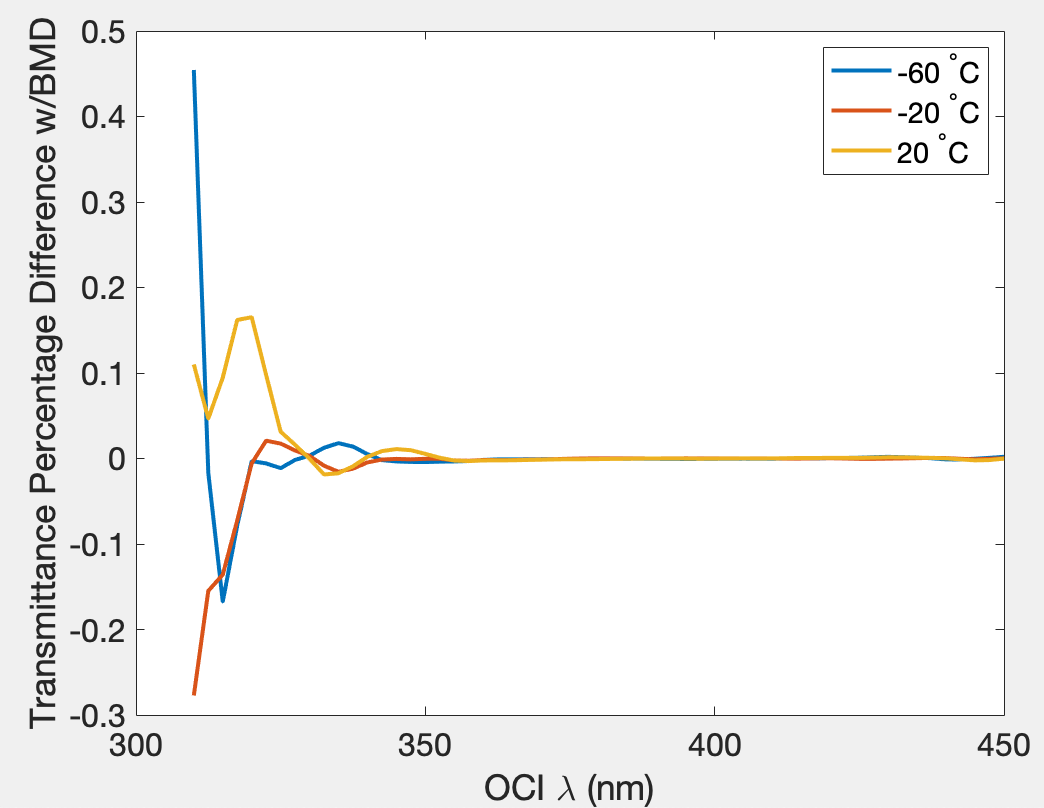 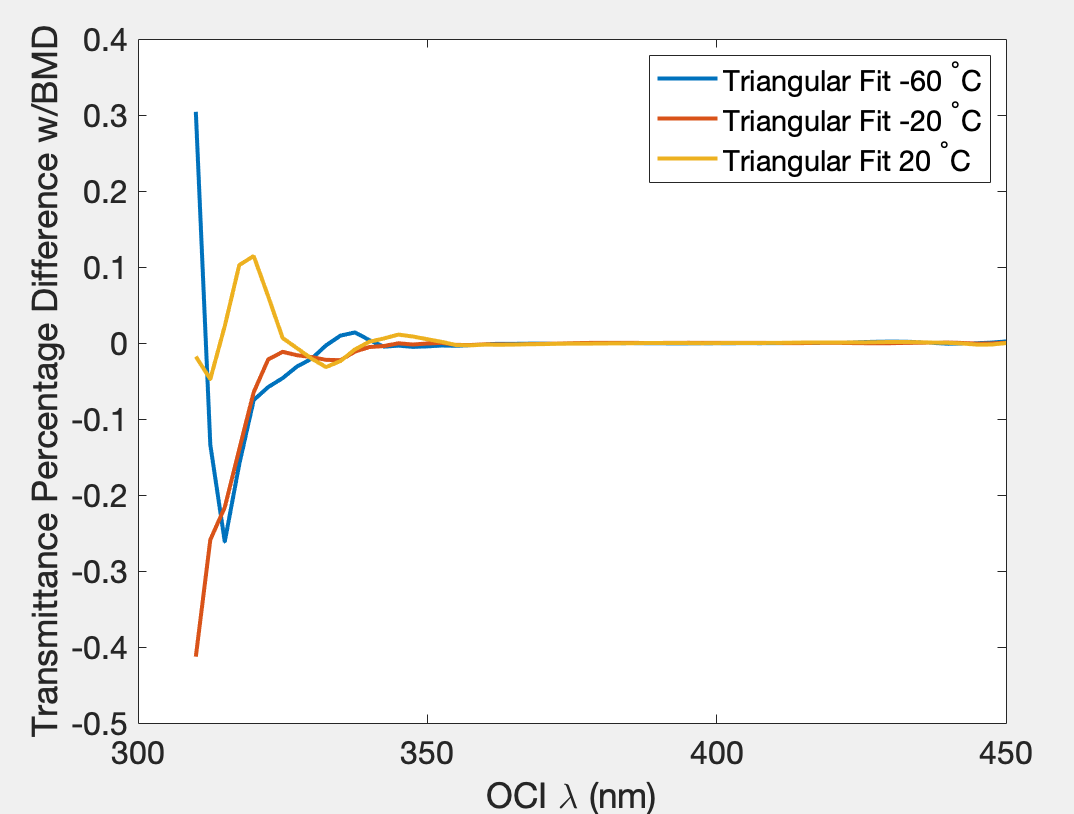 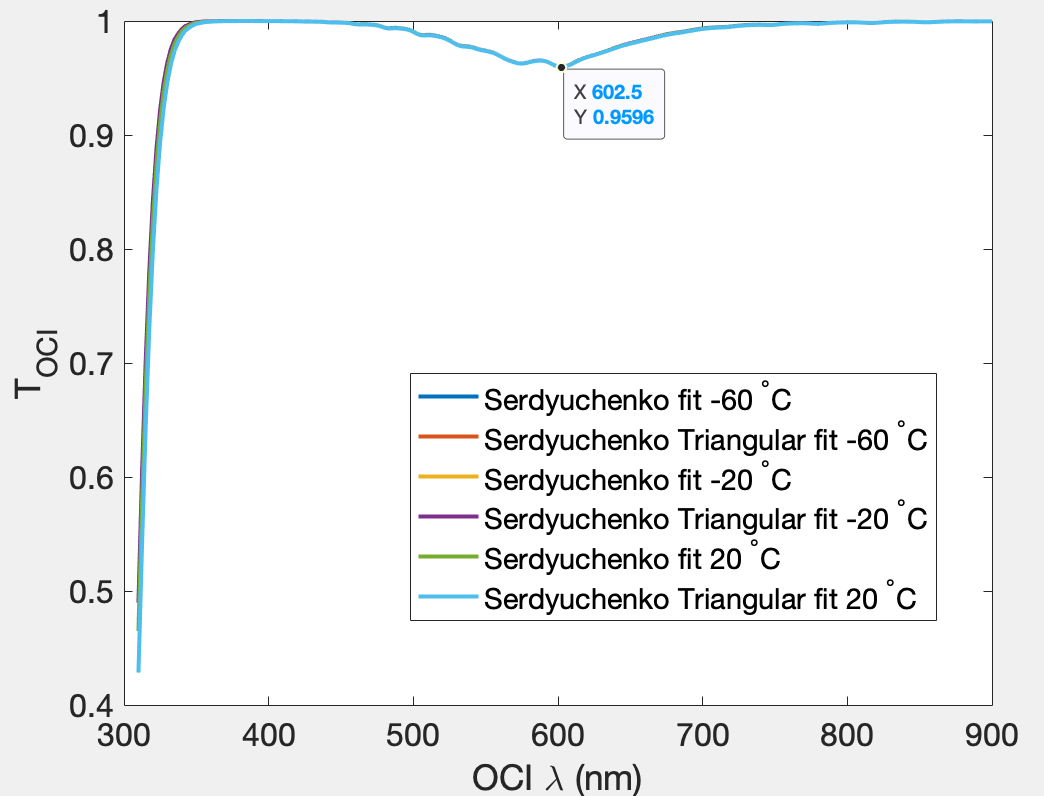 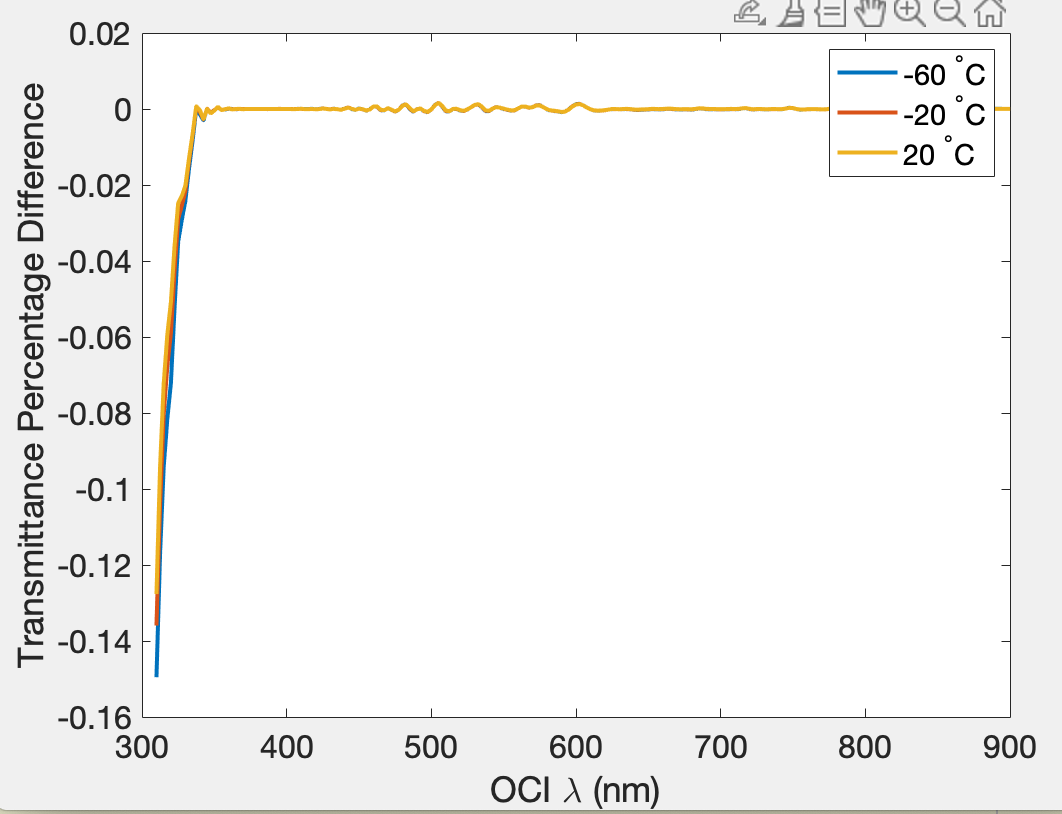 Column ozone: 300 Dobson unit.
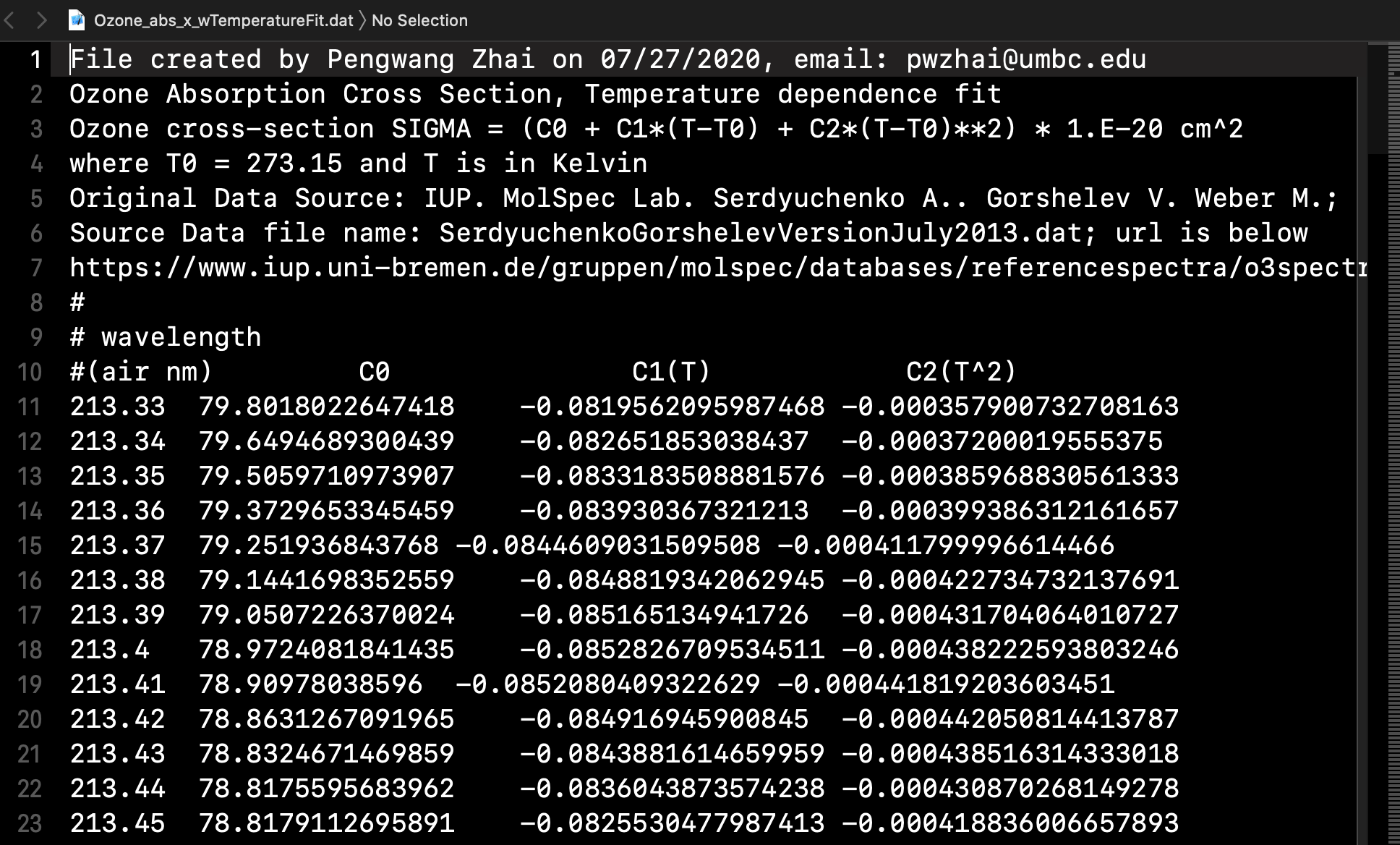 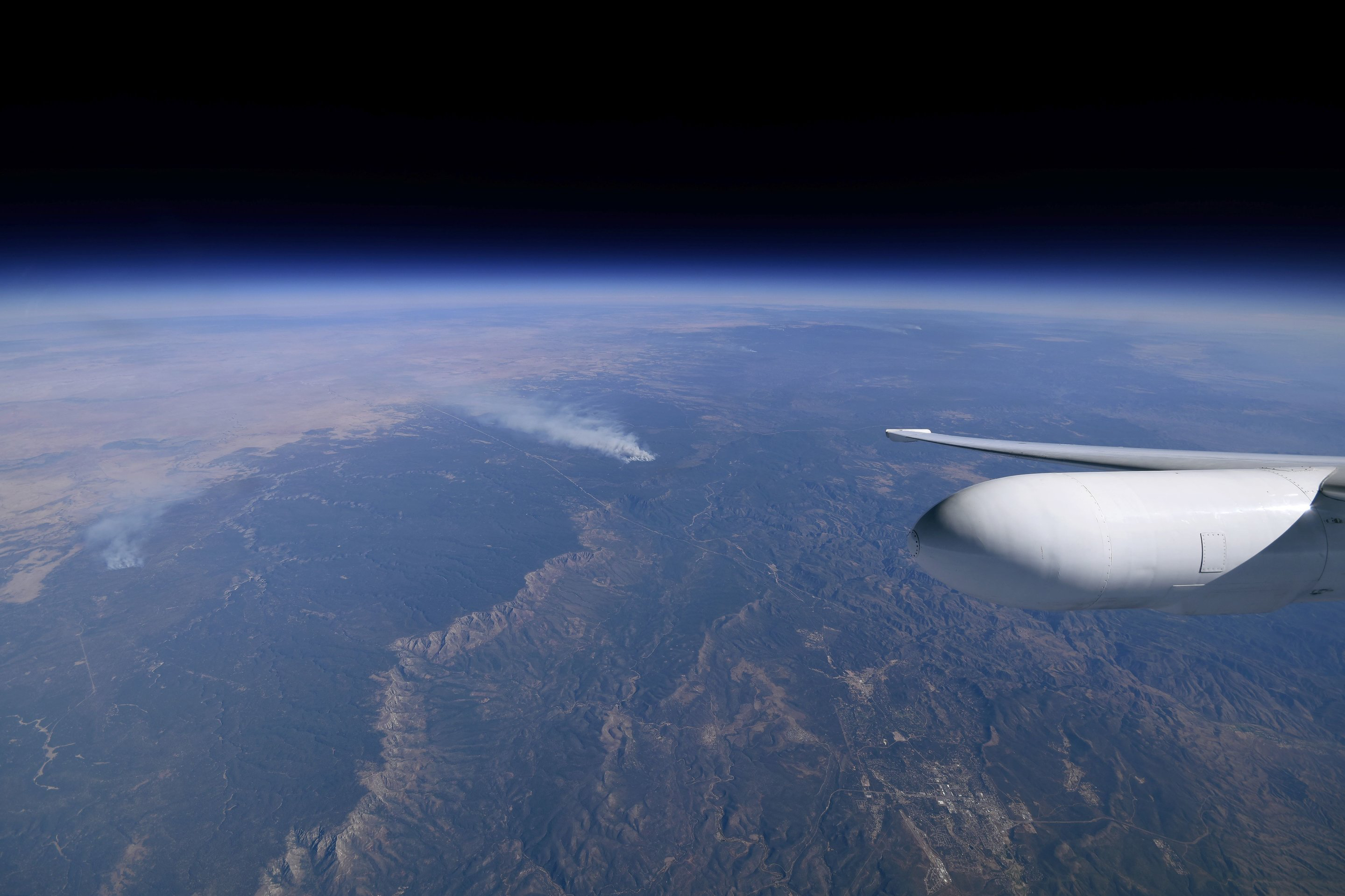 Summary
Temperature fitting of ozone absorption cross section measurements is performed based on the Serdyuchenko 2013 dataset.
Two schemes are tested: one with triangular filtering (Brian) and the other without (Pengwang).
Both schemes generate absorption cross sections with small differences wrt to BMD in the UV. The largest error appears in the lowest absorption bands (~380 nm).
A more meaningful error is in terms of transmittance, which is involved in the atmospheric correction process, which shows 5-6% of differences.
After the transmittance convolved with OCI RSR, the difference between triangular fitting and raw fitting results are only at the order of 0.15%.
14